CE 3500
Transportation Engineering

Horizontal curve concepts
March 28, 2011
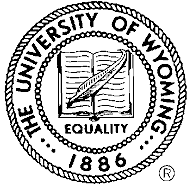 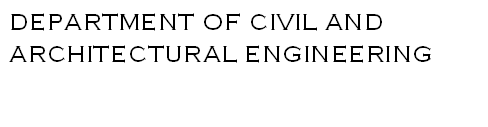 ANNOUNCEMENTS
Homework 4 due next Wednesday
WyoSUITE forms
No class Wednesday.
EVALUATION RESULTS
Pace: 

Slow: 1
OK: 23
Fast: 2
Most unclear concept:

Signal design was the clear winner here.  

Recommendation: take a close look at the solutions to Homework 3
Most helpful things:

Examples in class

Things I can do better/other comments:

Even more examples
Even more homework
Powerpoints can be ambiguous
Notation for grade: %G vs G
Funnier examples in class
Review before next exam
REVIEW
The shape of a vertical curve is usually parabolic.  Why?
PVI
A = –8
G2= -5
G1= +3
L
PVT
PVC
Design a vertical curve that can be safely traversed at 70 mi/hr, assuming 2.5 s reaction time and coefficient of braking friction 0.348
G1= -2
G2= +4
PVI: 345+10
Elevation 7250 ft
Coefficient of friction is 0.348; only one direction of travel from left to right.  What is maximum safe speed?
G2= -3
G1= +5
500 ft
Step 1: Find SSD from curve length:
SSD < L:
SSD > L:
G2= -3
G1= +5
500 ft
HORIZONTAL CURVE
CONCEPTS
Now switching to an overhead view... what shape should a horizontal curve have?
Now switching to an overhead view... what shape should a horizontal curve have?
Point of intersection
Point of tangency
Point of curvature
PI
PT
Radius of
curvature
Intersection
angle
PC
Tangent length
PI
D
PT
Chord length
R
D/2
PC
D
External distance
PI
D
Middle ordinate
PT
T
C
R
D/2
PC
D
PI
D
E
PT
T
M
C
R
D/2
PC
D
Another question: what angle is swept out by 100 ft of roadway?
This is the degree of curve D
100 ft
R
D
In radians
In degrees
100 ft
R
D
Assorted formulae
PI
D
E
PT
T
M
C
D/2
R
Curve length
PC
D
How do we describe a horizontal curve?

At PC, PT, and every whole station in between: provide deflection angle and chord length
PT
Deflection angle is measured from the initial tangent
PC
How do we describe a horizontal curve?

At PC, PT, and every whole station in between: provide deflection angle and chord length
PT
The chord is measured from the last whole station (or PC for the first point)
PC
EXAMPLE
Given a 4-degree curve with an intersection angle 55°25' with PC at station 238+44.75...

what is the length of curve, the station of PT, and the deflection and chord lengths?
Assorted formulae
PI
D
E
PT
T
M
C
D/2
R
Curve length
PC
D
Curve length:

use                       and
R = 1432 ft and L = 1385 ft
PI
D
E
PT
T
M
C
D/2
R
PC
D
To find deflection angles and chord lengths, apply the formulas to a segment of the curve:
PT
D/2
R
PC
D
In this example, PC is at 238+44.75, so the distance to the next whole station is 55.25 ft.  Using L = 55.25 
and                     gives D = 2.21°
The deflection is half of this, or 1°6'18"
PT
D/2
R
PC
D
Using the chord formula:
PT
D/2
R
PC
D
Final answer: